Estudando para o ENEMde forma invertida.
Aluno: Luan R. Martins
Escola: EEEF Prof Filomena Quitiba
Questão 66 ENEM 2012
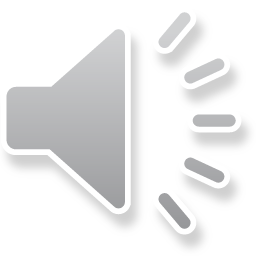 Mapa Conceitual
Pesquisando a questão   conhecimento    Entrando no site wikifisica  informação
                                                                                                              
                       
                                                                                                                                                                                Aprendizado                     Estudando a matéria
                                                                   
                                                                Abri o PowerPoint
                                                    Conclusão
                             
             Podcast   Finalização              Enviar para o email do Professor
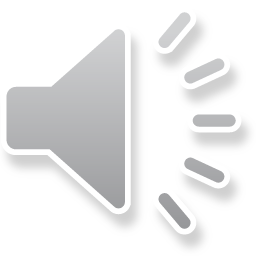 Competência e Habilidade
III - Selecionar, organizar, relacionar, interpretar dados e informações representados de diferentes formas para tomar decisões e enfrentar situações -problema.
H20 - Utilizar leis físicas para interpretar processos naturais e tecnológicos que envolvem trocas de calor, mudanças de pressão e densidade ou interações físicas que provoquem movimentos de objetos
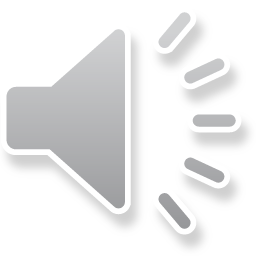 Mecânica
A Mecânica é o ramo da Física responsável pelo estudo do movimento. Existe a Mecânica Clássica, Relativística e Quântica. É o ramo da Física responsável pelo estudo dos movimentos dos corpos, bem como suas evoluções temporais e as equações matemáticas que os determinam.
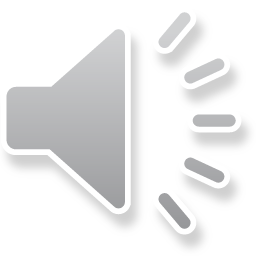 Gif
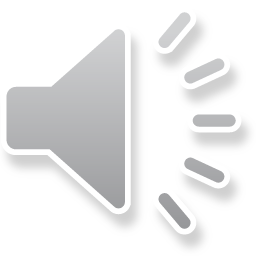 Questão 66 do ENEM 2012 (Prova Amarela)ou questão 72 (Prova azul)
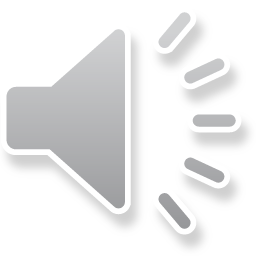 Resolução
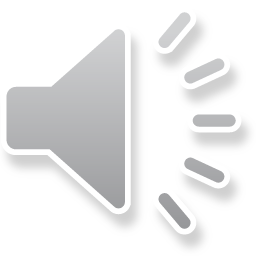